Strategies for Providing Symptom Management and Palliative Care in Community Cancer Care
Jeanette Hoover MSN, ARnP, AGPCNP-BC, ACHPN, OCN
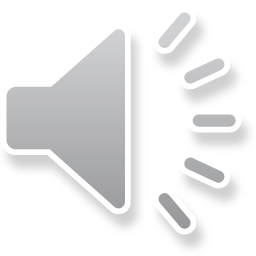 Palliative Care in Cancer Care
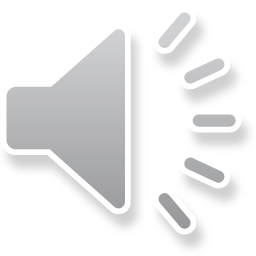 Palliative Care
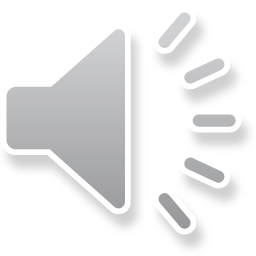 Palliative Care
Palliative care specialists improve quality of life for the patients whose needs are most complex. Working in partnership with a patient’s multidisciplinary care team, the palliative care team provides:
Time to devote to intensive family meetings and patient/family counseling
Skilled communication about what to expect in the future in order to ensure that care is matched to the goals and priorities of the patient and the family
Expert management of complex physical and emotional symptoms, including complex pain, depression, anxiety, fatigue, shortness of breath, constipation, nausea, loss of appetite, and difficulty sleeping
Coordination and communication of care plans among all providers and across all settings
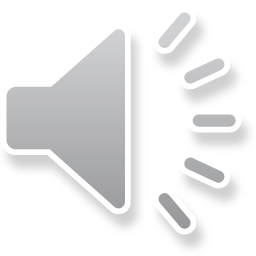 What is the difference between Palliative Care and Hospice Care?
For many people, two terms that often become confusing are palliative care and hospice care. 
Palliative care (PC) refers to the day-to-day care and emotional support provided to someone with a life-threatening illness as doctors pursue a cure (age doesn’t matter). In other words, curative treatments and palliative care occur simultaneously.
Some illnesses and treatment plans take a harder toll on the body. Palliative care seeks to enhance a person’s life by focusing on quality of life – for both the patient and their family.  
Not only does palliative care focus on easing symptoms, PC also desires to help patients understand their treatment options so they can make the choices most appropriate for their specific need
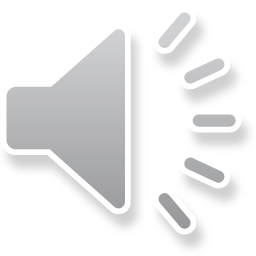 Differences Between Palliative Care and Hospice Care cont’d
Hospice care refers to the care provided to those who have received a terminal diagnosis (often with a prognosis of six months or less). However, an illness’s timeline can change so it’s possible to receive hospice care for longer than six months, if needed. Hospice care focuses on pain and symptom management since patients in hospice care are no longer seeking a cure.  
Similar to palliative care, patients are provided with a hospice care team made up of doctors, nurses, social workers, nutritionists, volunteers, and chaplains (as needed) that provide a variety of services. Hospice care is typically overseen by the hospice medical director or a person’s primary care physician. 
Regardless, everyone works together to ensure that both the patient and their family are receiving the holistic care they need. The team will visit regularly, is available by phone, and provide on call support.
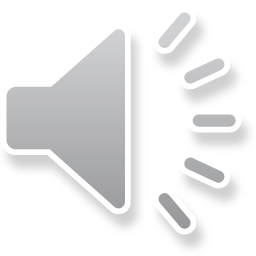 Differences Between Palliative Care and Hospice Care cont’d
Whereas palliative care can begin at any point along the cancer care continuum, hospice care begins when curative treatment is no longer the goal of care, and the sole focus is end of life/comfort care and quality of life.
Palliative care can help patients and their loved ones make the transition from treatment meant to cure or control the disease to hospice care by:
preparing them for physical changes that may occur near the end of life
helping them cope with the different thoughts and emotional issues that arise
providing support for family members
Discharge planning and hospice referral/transition
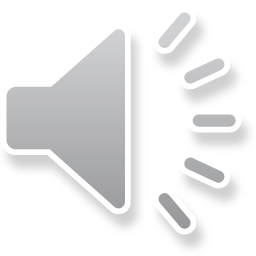 Patients with metastatic cancer have complex and multidimensional physical and psychosocial needs. 
Early referral to palliative care allows palliative care teams to provide early assessment and relief of physical and psychosocial distress and discuss advanced care planning and is increasingly becoming recommended as the standard of care.
WHO has recognized that “palliative care is applicable early in the course of illness, in conjunction with other therapies that are intended to prolong life, such as chemotherapy or radiation therapy.” However, despite these standards and recommendations, referral to PC tends to occur late in the course of illness.
Palliative Care in Cancer Care
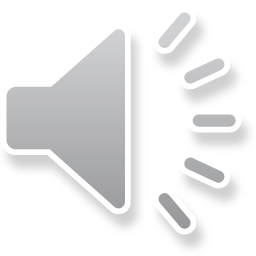 Centers to Advance Palliative Care (CAPC) Referral Criteria
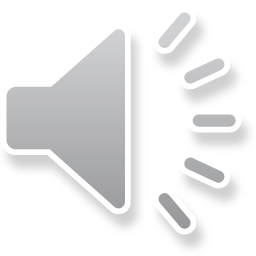 [Speaker Notes: Patient Identification and Assessment | Center to Advance Palliative Care (capc.org)]
Principles of PC Symptom Management
1. Remember to consider the ‘whole patient’. Symptoms are rarely purely physical or purely psychological, and all symptoms and treatments impact on the patient, their family and friends.
 2. Evaluate symptoms thoroughly. Consider potential causes and remember to consider causes other than the underlying condition. Consider the impact of the symptom on the patient’s quality of life. 
3. Effective communication is essential. Explain in simple terms and avoid medical jargon. Discuss treatment options with patients and their families and involve them in the management plan.
 4. Correct the correctable, as long as the treatment is practical and not overly burdensome. Remember non-drug treatments, such as role for palliative radiation for metastatic bone pain or celiac plexus block in pancreatic cancer. 
5. Remember to consider non-pharmacological strategies to help relieve symptoms e.g. simple repositioning, or the use of a TENS machine may help pain; complementary therapies may help psychological distress. Although the evidence base for such treatments is not robust, some patients find them helpful. 
6. When using drug treatments for persistent symptoms, give regularly and also ‘as needed’ (p.r.n.). Keep drug treatment as simple as possible. 
7. Review regularly and adjust treatment. 
8. Plan in advance. Good communication is essential in establishing patients’ wishes for their future care and treatment through completion of advanced directives and IPOST.
9. Communicate within the multidisciplinary care team.
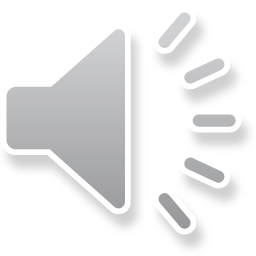 Example of Model for Palliative Care in Community Based Cancer Centers
A community based medical center has operated an inpatient palliative care service for several years. In the strategic plan, the hospital leadership commits to the integration and growth of palliative care into the ambulatory specialty clinics, as well as home-based services. Phase one implementation includes embedding or make available palliative care physicians and advanced practice providers to round in the oncology clinic several days a week. The cancer center and palliative care service share the services of an outpatient palliative care social worker. Phase two includes the integration of palliative advanced practice registered nurses, clinical nurse specialists, and physician assistants for both clinic and home-based visits. The inpatient palliative care team meeting expands to include representatives from home health, physical therapy, and the community hospice program. The entire team attends the first part of the meeting, which focuses on inpatients, and a subsection of the team continues the team meeting to discuss care planning for outpatients needing routine clinic or ER and hospital follow ups.
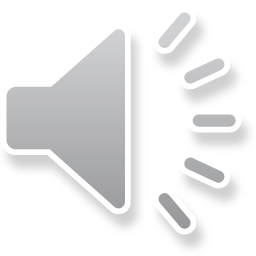 [Speaker Notes: NCHPC (nationalcoalitionhpc.org)]
Centers to Advance Palliative Care (CAPC)
Tools for Palliative Care Programs | Center to Advance Palliative Care (capc.org)

National Hospice and Palliative Care Organization (NHPCO)
Palliative Care Overview | NHPCO

American Society for Clinical Oncology (ASCO)
Palliative Care in Oncology | ASCO

American Cancer Society
Palliative Care | American Cancer Society
Resources for PC Program Development and Strategic Planning
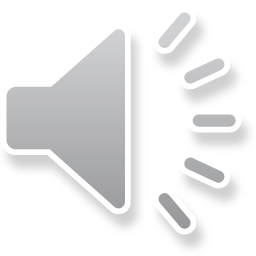